PHY 711 Classical Mechanics and Mathematical Methods
10-10:50 AM  MWF  Olin 103

Plan for Lecture 23:
More mathematical tools
Fourier transforms
Fast Fourier transforms
10/20/2015
PHY 711  Fall 2014 -- Lecture 23
1
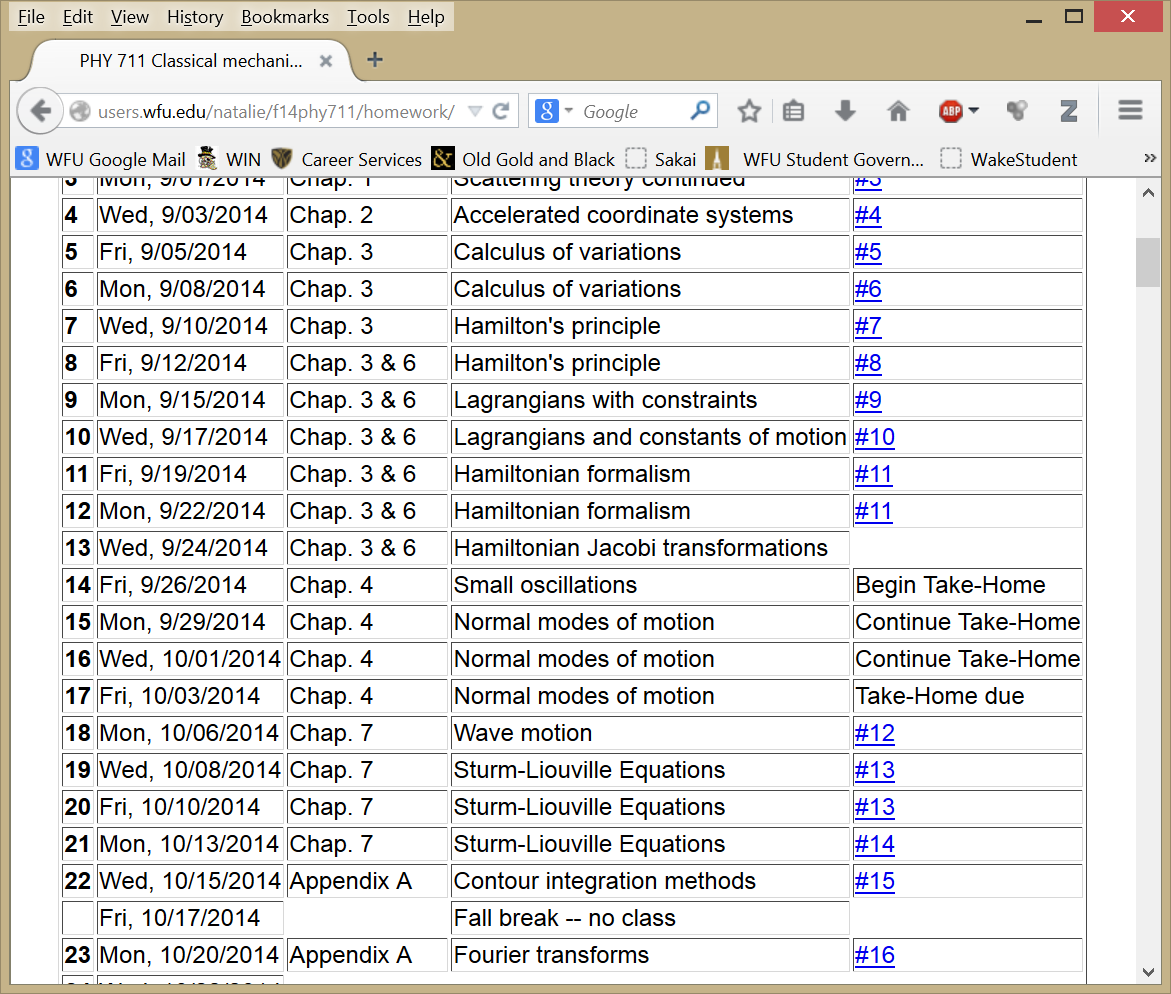 10/20/2015
PHY 711  Fall 2014 -- Lecture 23
2
Fourier transforms
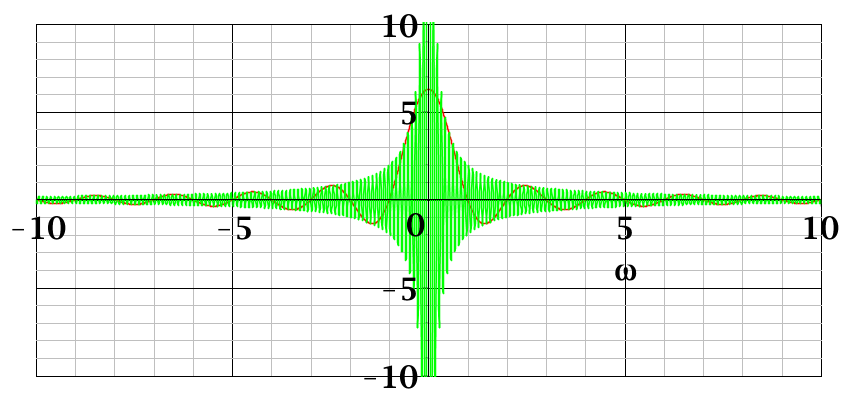 T=p
T=20p
10/20/2015
PHY 711  Fall 2014 -- Lecture 23
3
Note:  The location of the 2p factor varies among texts.
10/20/2015
PHY 711  Fall 2014 -- Lecture 23
4
10/20/2015
PHY 711  Fall 2014 -- Lecture 23
5
Use of Fourier transforms to solve wave equation
10/20/2015
PHY 711  Fall 2014 -- Lecture 23
6
Use of Fourier transforms to solve wave equation -- continued
10/20/2015
PHY 711  Fall 2014 -- Lecture 23
7
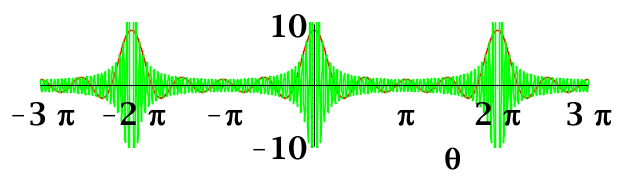 10/20/2015
PHY 711  Fall 2014 -- Lecture 23
8
10/20/2015
PHY 711  Fall 2014 -- Lecture 23
9
Example:
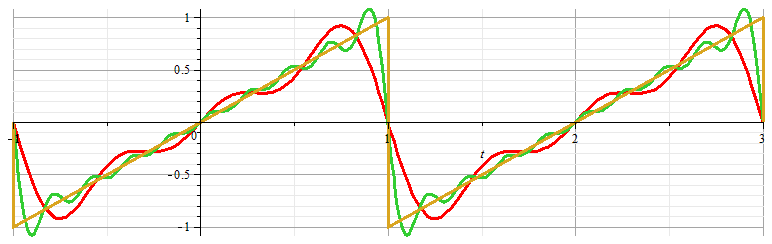 10/20/2015
PHY 711  Fall 2014 -- Lecture 23
10
Example:
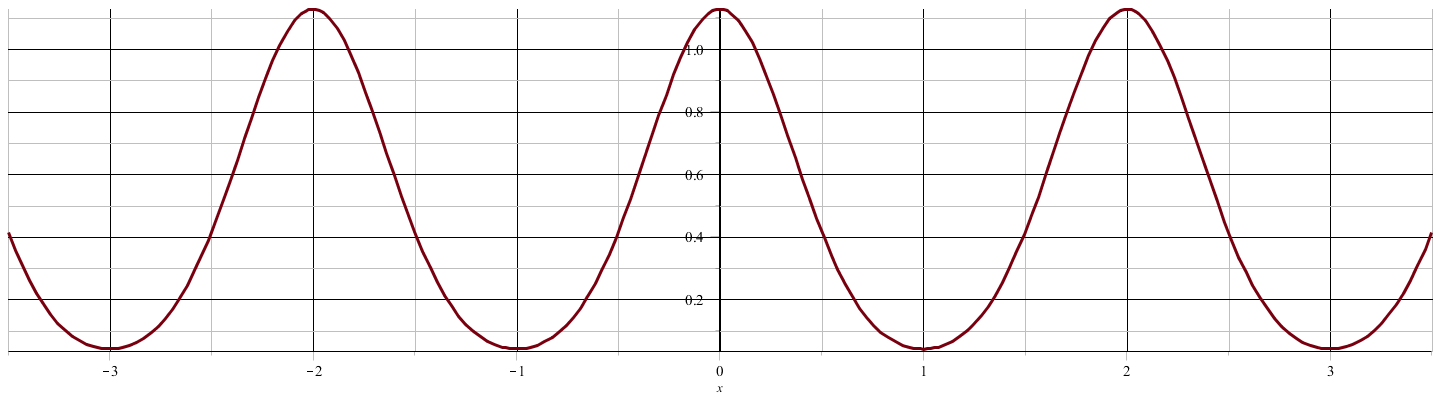 f(t)
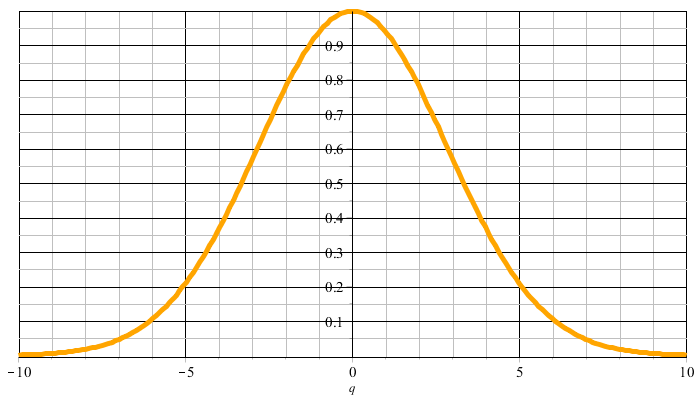 F(nW)
10/20/2015
PHY 711  Fall 2014 -- Lecture 23
11
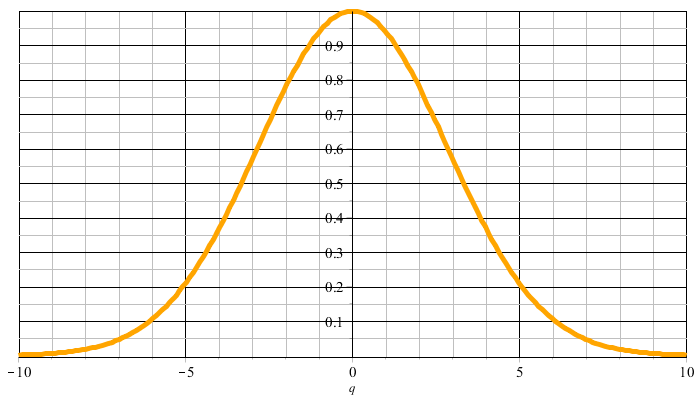 F(nW)
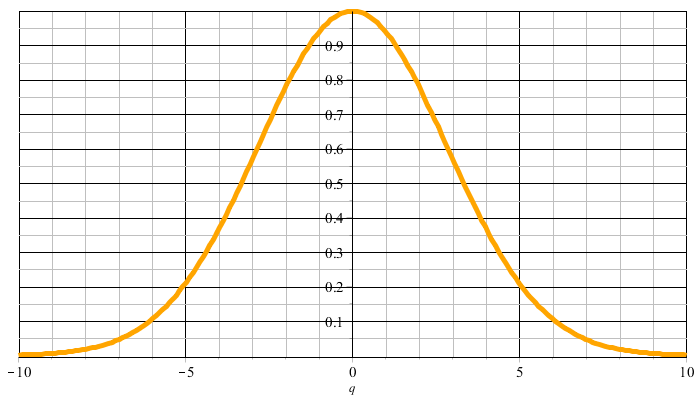 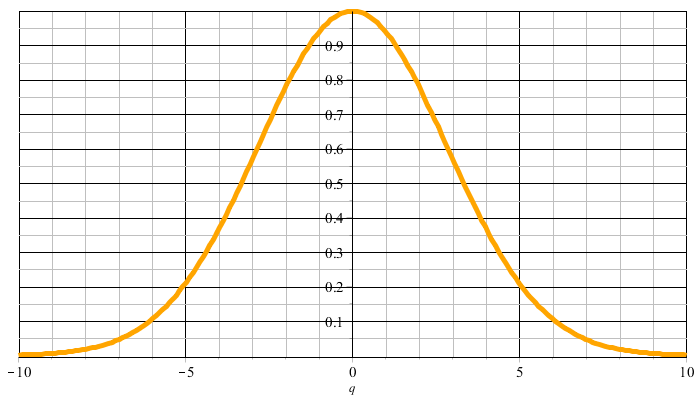 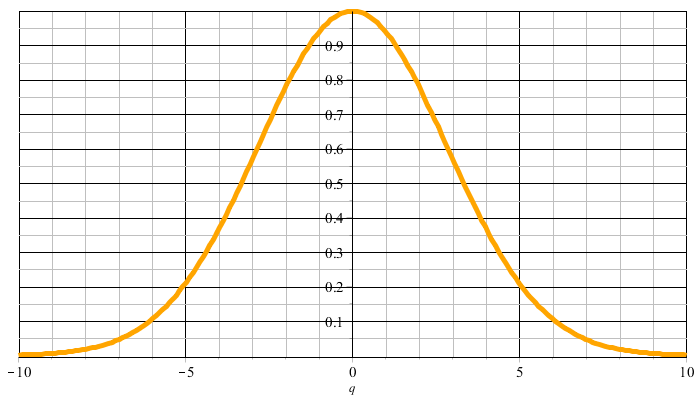 n=M
n=-M
10/20/2015
PHY 711  Fall 2014 -- Lecture 23
12
10/20/2015
PHY 711  Fall 2014 -- Lecture 23
13
10/20/2015
PHY 711  Fall 2014 -- Lecture 23
14
10/20/2015
PHY 711  Fall 2014 -- Lecture 23
15
Cooley-Tukey algorithm:  J. W. Cooley and J. W. Tukey, “An algorithm for machine calculation of complex Fourier series”   Math. Computation 19, 297-301 (1965)
10/20/2015
PHY 711  Fall 2014 -- Lecture 23
16
16 complex multiplications and additions

    Some simplifications:
10/20/2015
PHY 711  Fall 2014 -- Lecture 23
17
4 complex multiplications and 8 complex additions
10/20/2015
PHY 711  Fall 2014 -- Lecture 23
18